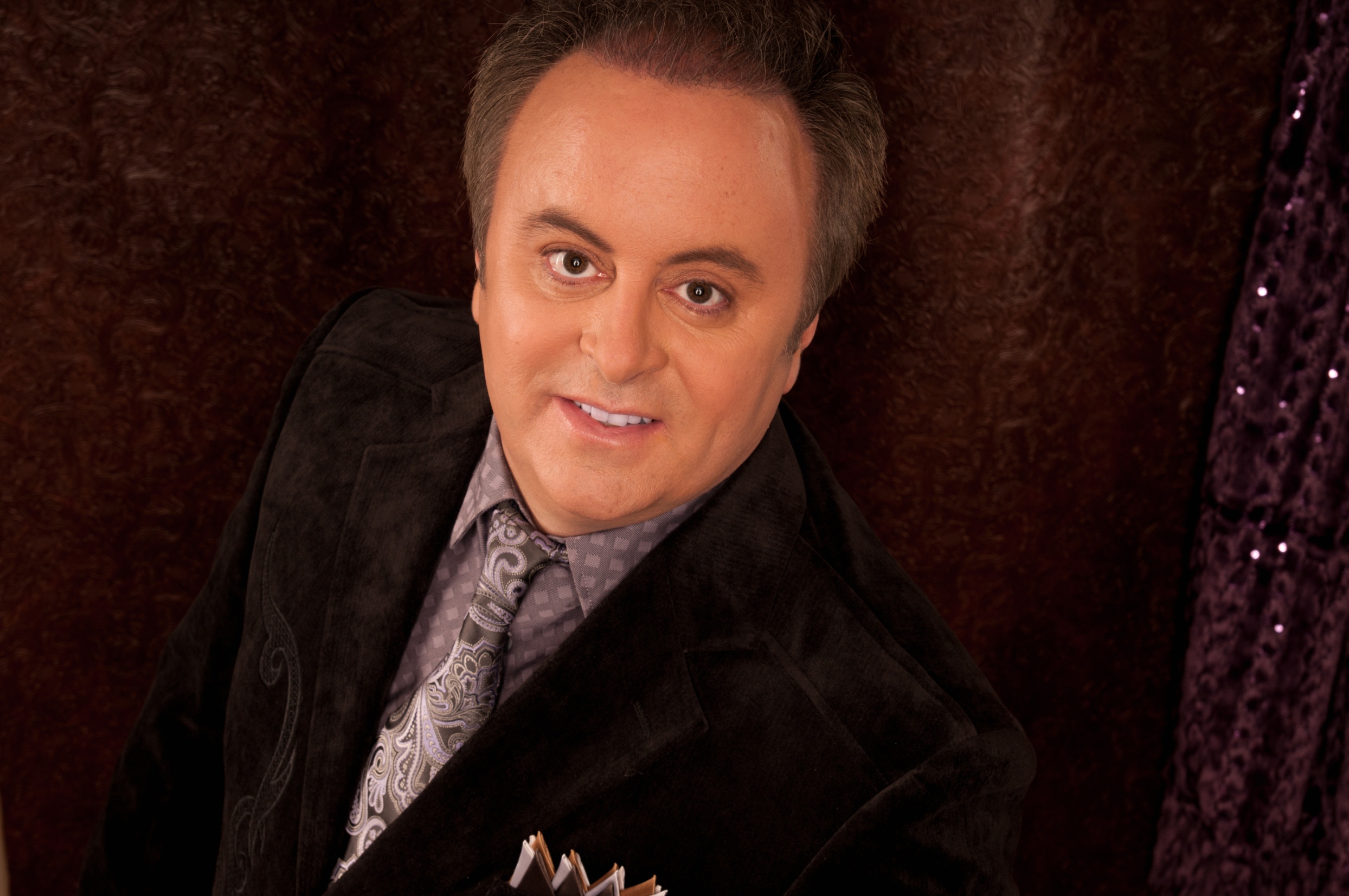 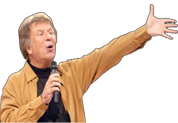 kevin spencer
As seen on
GAITHER
DVD’s
Your text here
Your text here
KevinSpencerMusic.com